POSSIBLE SIDE EFFECTS: GAS, BLOATING, CRAMPS
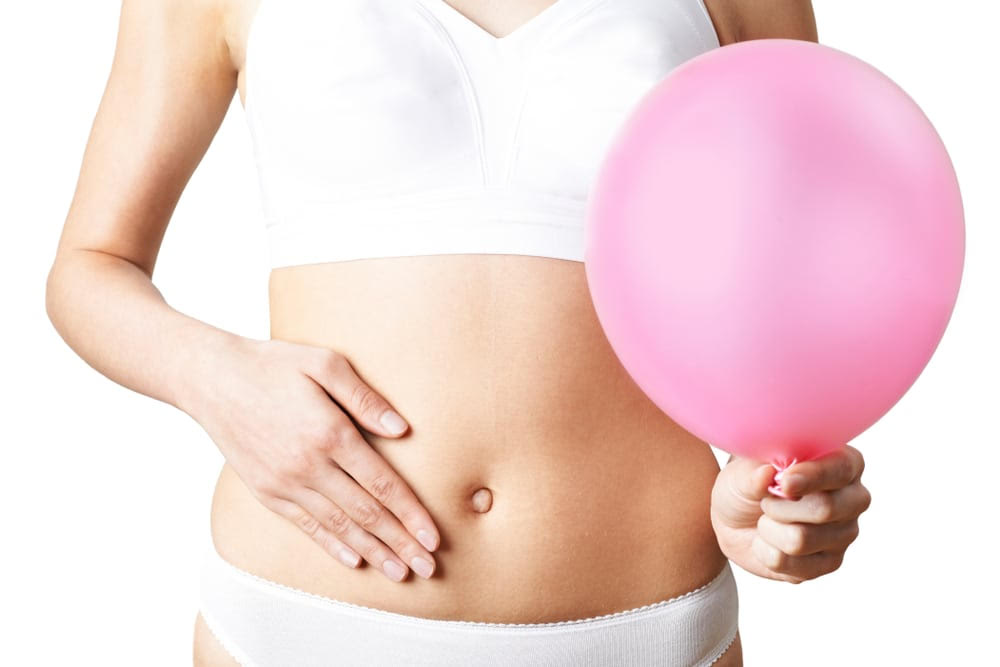 GAS, BLOATING, CRAMPS
Potential reasons behind having gas, bloat and cramps:
Digestive issues such as constipation or diarrhea. Either can leave you in discomfort.

Chemotherapy medications can cause gas by speeding up or slowing down your digestion

Chemotherapy also can affect how the bacteria in your stomach work.

Other medications you may be taking: antibiotics, laxatives, or medicines for diarrhea or pain can cause gas.
GAS, BLOATING, CRAMPS
Stomach gas                          BURPING
Intestinal gas                      BLOATING + EXCESS FLATULENCE
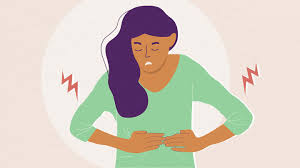 GAS, BLOATING, CRAMPS
HOW TO EASE SYMPTOMS:
Limit your air intake while eating and drinking: 
Don’t use a straw when drinking. 
Don’t chew with your mouth open. 
Don’t talk while eating.
Don’t chew gum
Eat slowly.
Chew your food thoroughly
Avoid foods that contain air: 
carbonated beverages and whipped cream.
GAS, BLOATING, CRAMPS
HOW TO EASE SYMPTOMS:
smaller portions (more frequently if you have a nice appetite) so as to not overwhelm your digestive system 

Keep a list of the foods that you think may cause gas and avoid them. Add them back into your diet one at a time in small amounts and “note” if they agree with you or not. 

Drink plenty of fluids, but do not drink them with the main meals.
GAS, BLOATING, CRAMPS
LIMIT HIGH FIBER & GAS FORMING FOODS:
Vegetables: cabbage, onions, peas, lettuce, cucumber, broccoli, cauliflower, radishes, Brussel sprouts, corn, turnip, green peppers, beets, carrots, leeks, squash, spinach, pumpkin, parsnips

 Fruits: prunes, raisins, melons, grapes, banana, raw apple 

Whole grain products: whole wheat flour, bran cereals, bran muffins, rice bran, oat bran, rye
GAS, BLOATING, CRAMPS
LIMIT HIGH FIBER & GAS FORMING FOODS:
Legumes: dried peas and beans, baked beans, soybeans, lima beans, kidney beans, lentils

 High fat foods: fried foods, fatty meats, rich cream sauces, gravies and pastries 

High lactose foods: Some dairy products may cause abdominal cramps and bloating
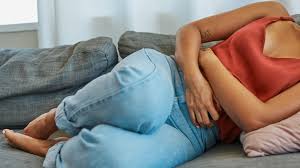